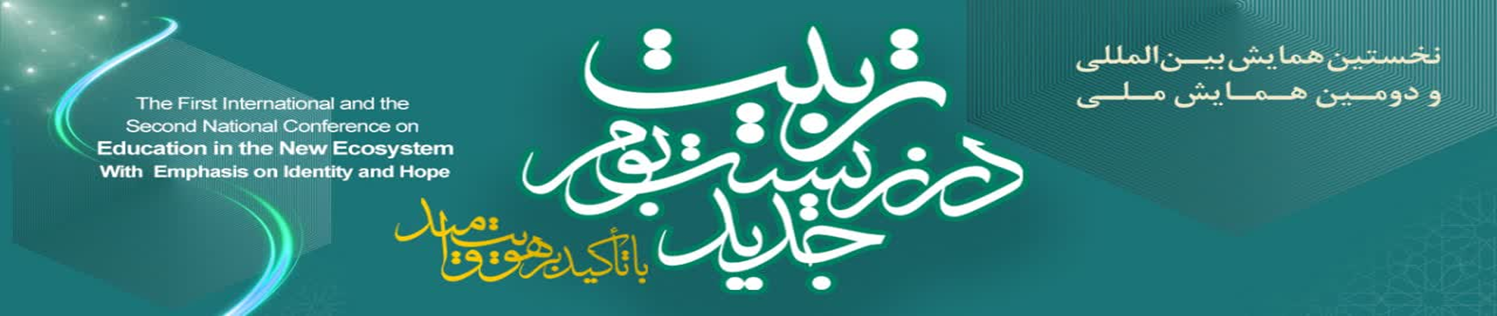 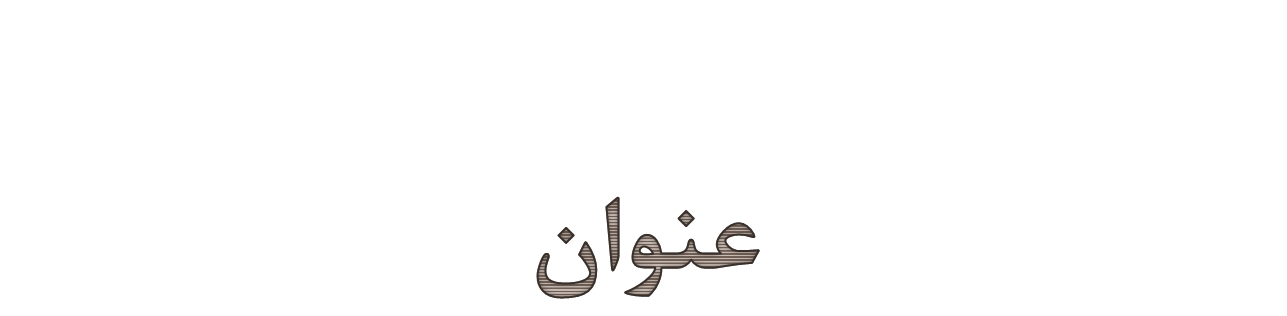 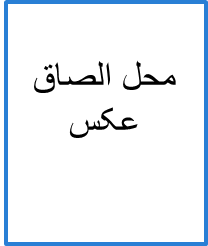 محل الصاق عکس
سخنران
1
آبان ماه  1403
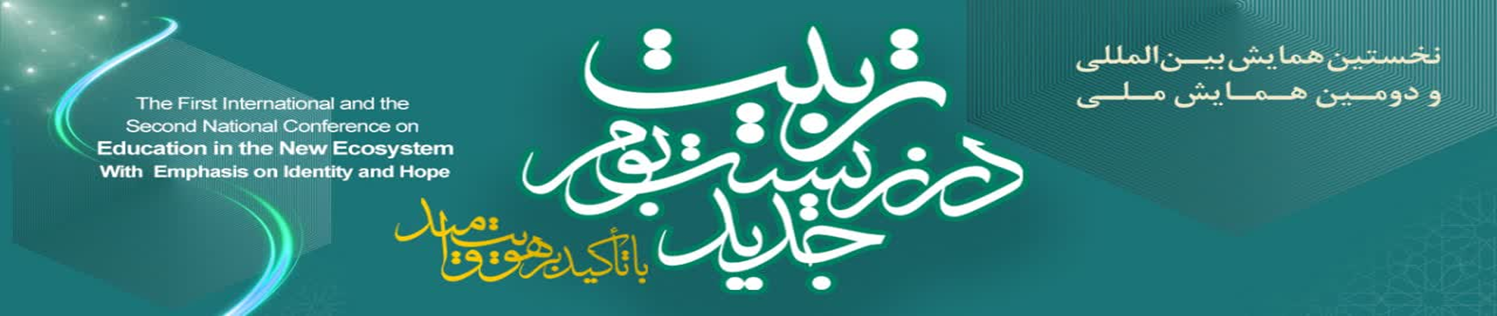 مقدمه
2
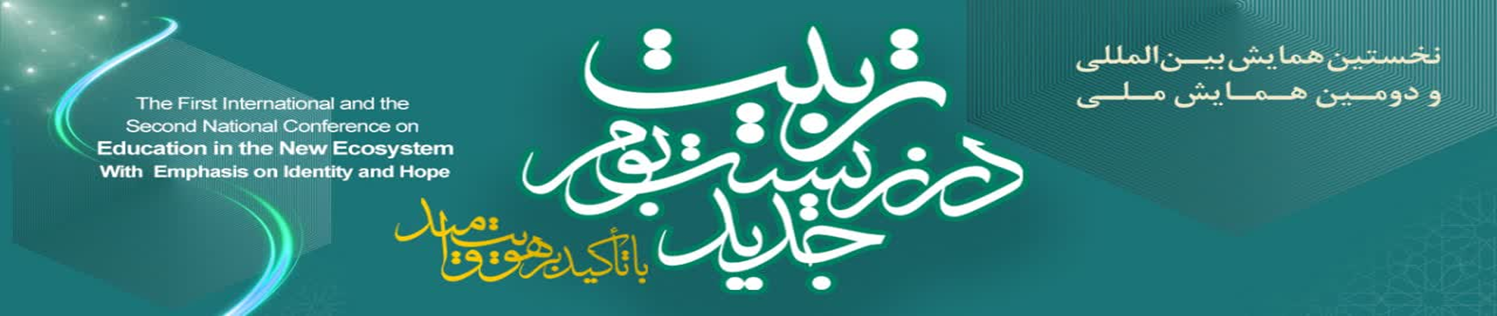 روش شناسی
3
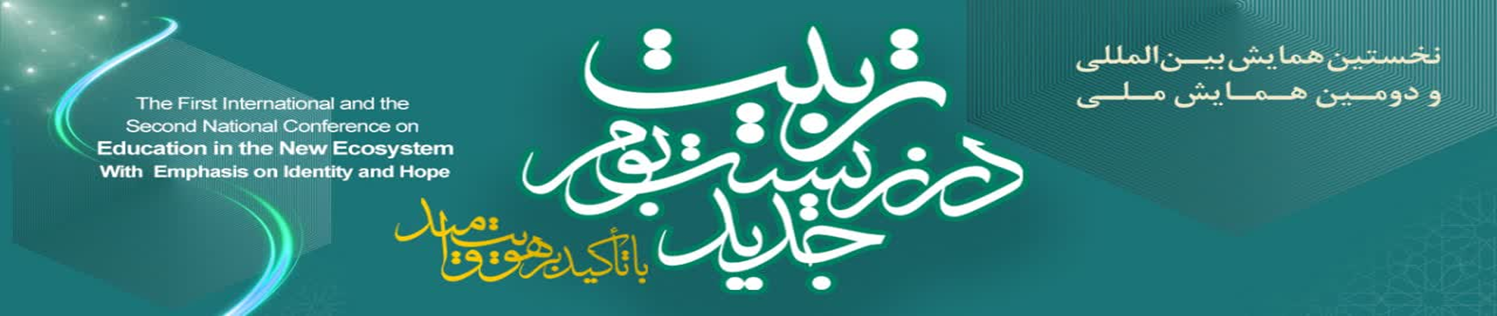 یافتهها
4
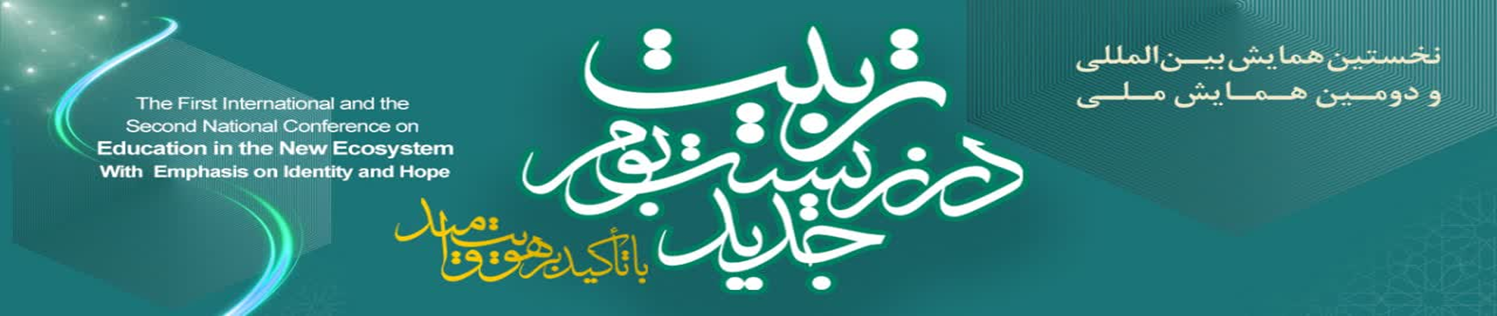 نتیجه‌گیری
5
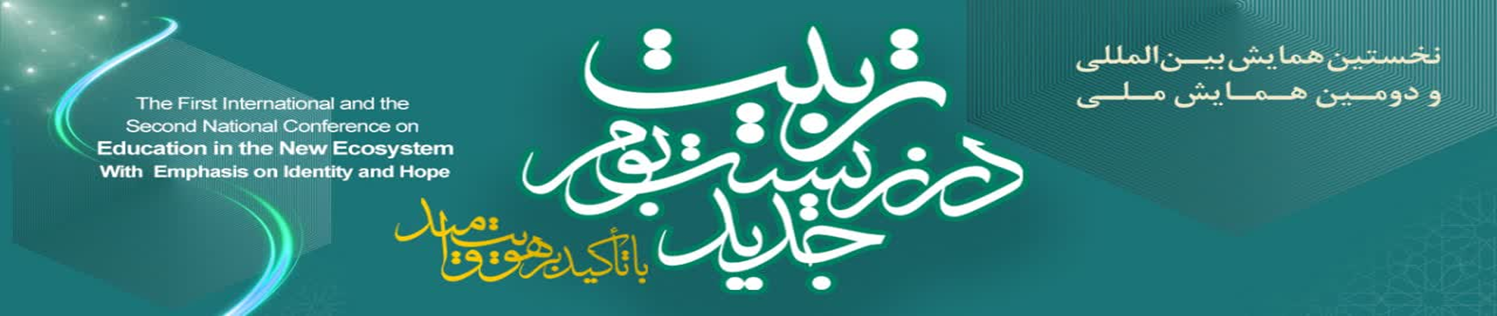 تشکر و قدردانی
6